COMPETITION: SNAPSHOT
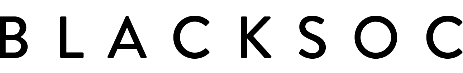 SWOT ANALYSIS |
1